Mgr. Olga Novotná
ZŠ Vejrostova, Brno
Věříme, že učení má dávat smysl a přinášet radost.
Vzdělávací program…
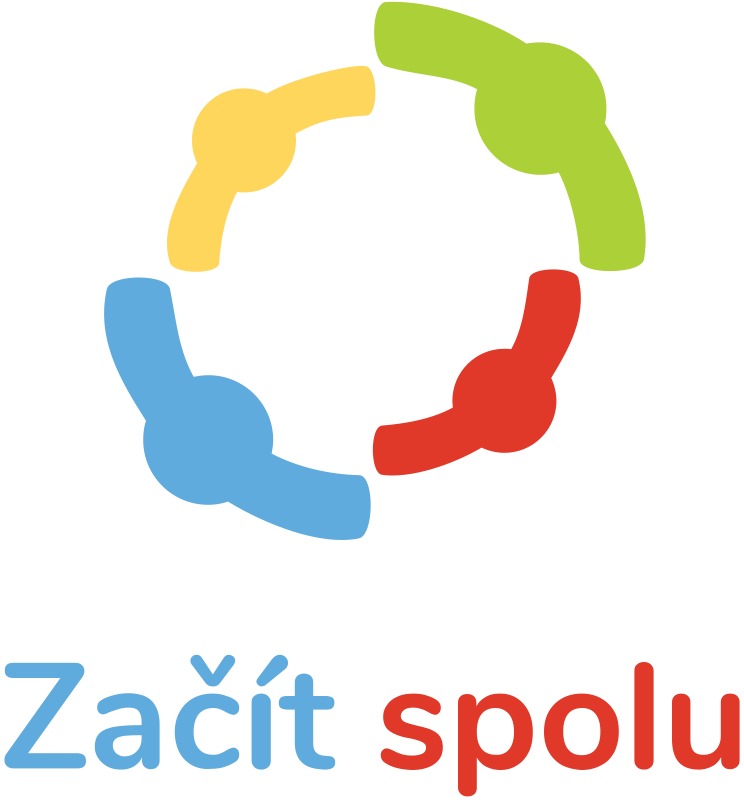 ucelené moderní vzdělávání pro děti předškolního a mladšího školního věku
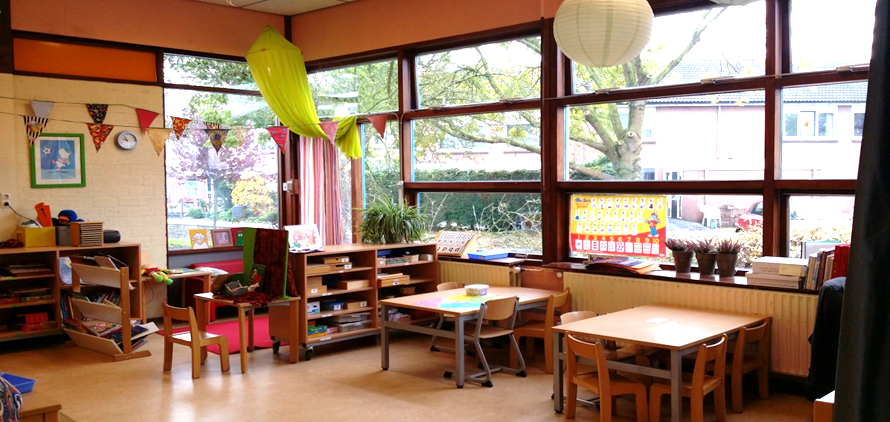 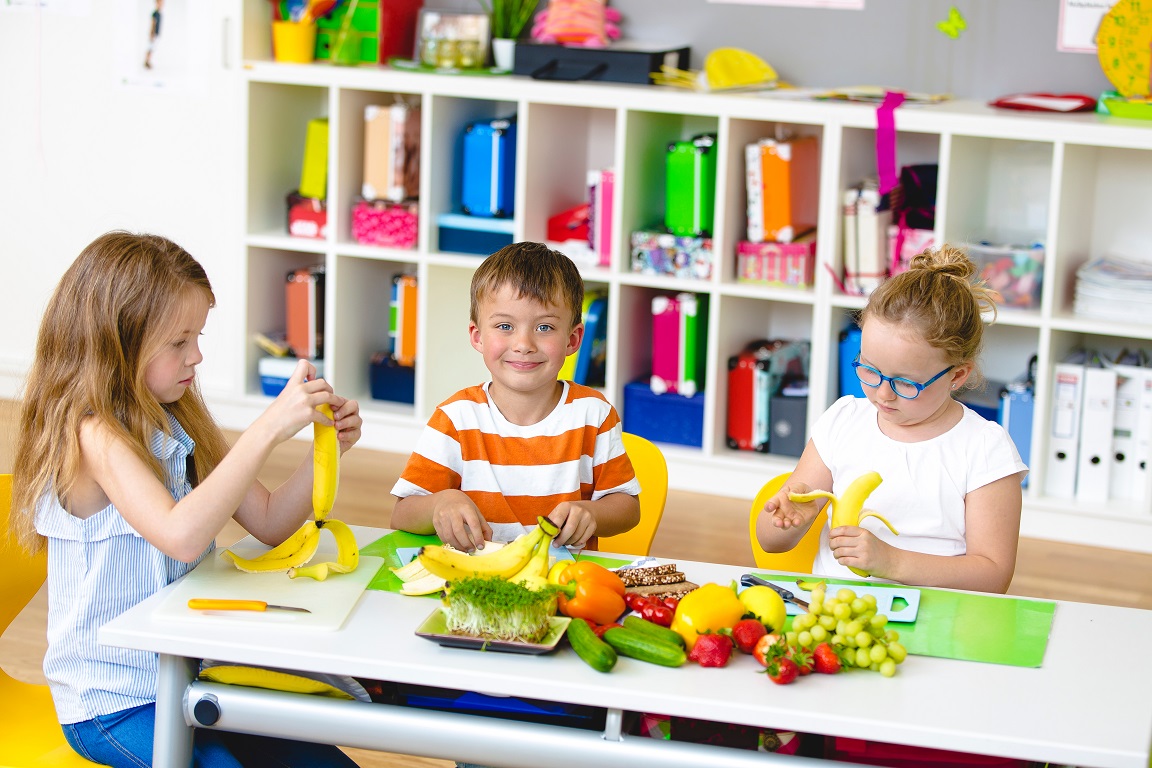 Základní východiska Začít spolu
konstruktivistický model vzdělávání
orientace na dítě, ne na učivo
učení v souvislostech
propojení s reálným životem
Orientace na dítě
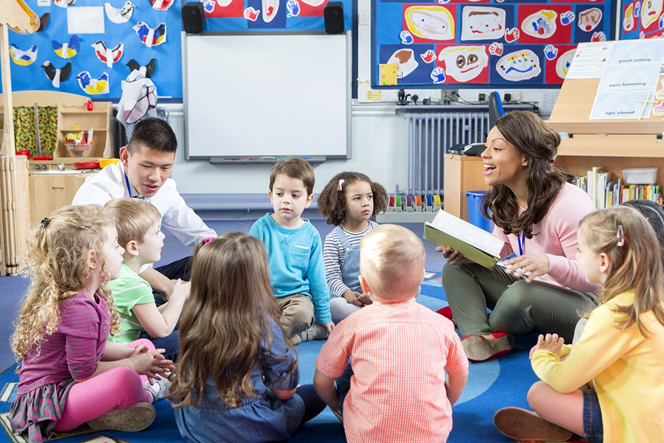 učení se přizpůsobuje potřebám, schopnostem a zájmům dětí
individuální přístup – diferenciace zadání
děti se učí respektovat ostatní, oceňovat práci druhých a spolupracovat
1. Spolupráce s rodinou
nastavení systému distanční výuky – Google formuláře
zprávy z domova, hodnotící dotazníky
individuální konzultace – učitel – rodič – žák
besídka on – line, sdílení prezentací dětí
kavárničky
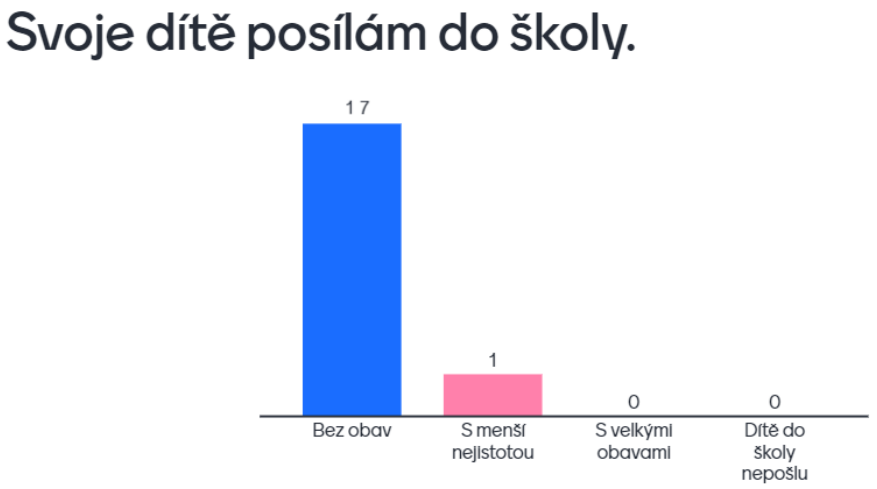 ZPĚTNÁ VAZBA – DUBEN 2020
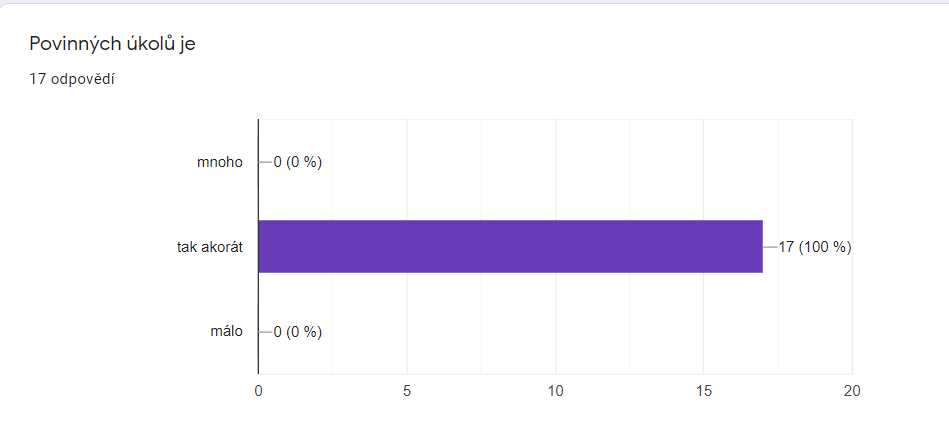 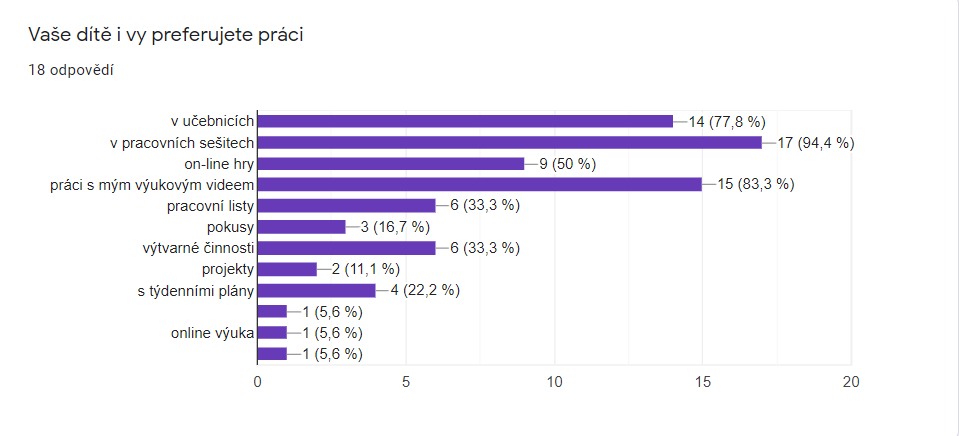 Ve výuce bych ocenil/a
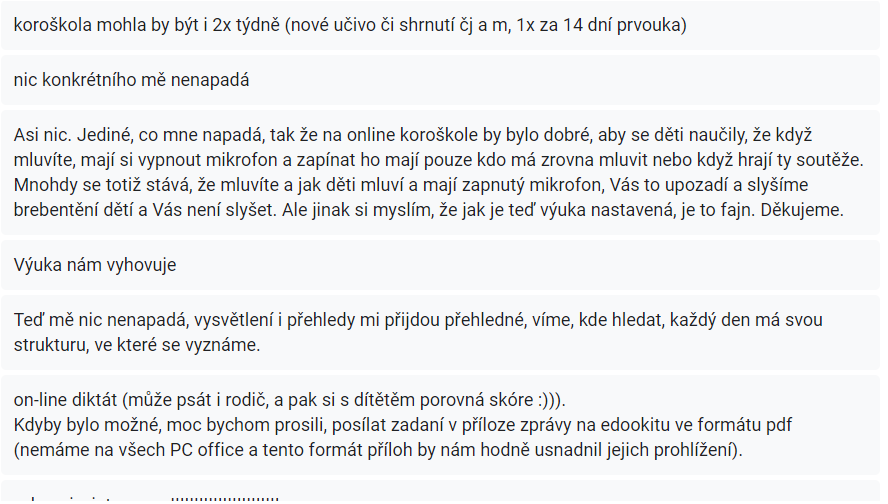 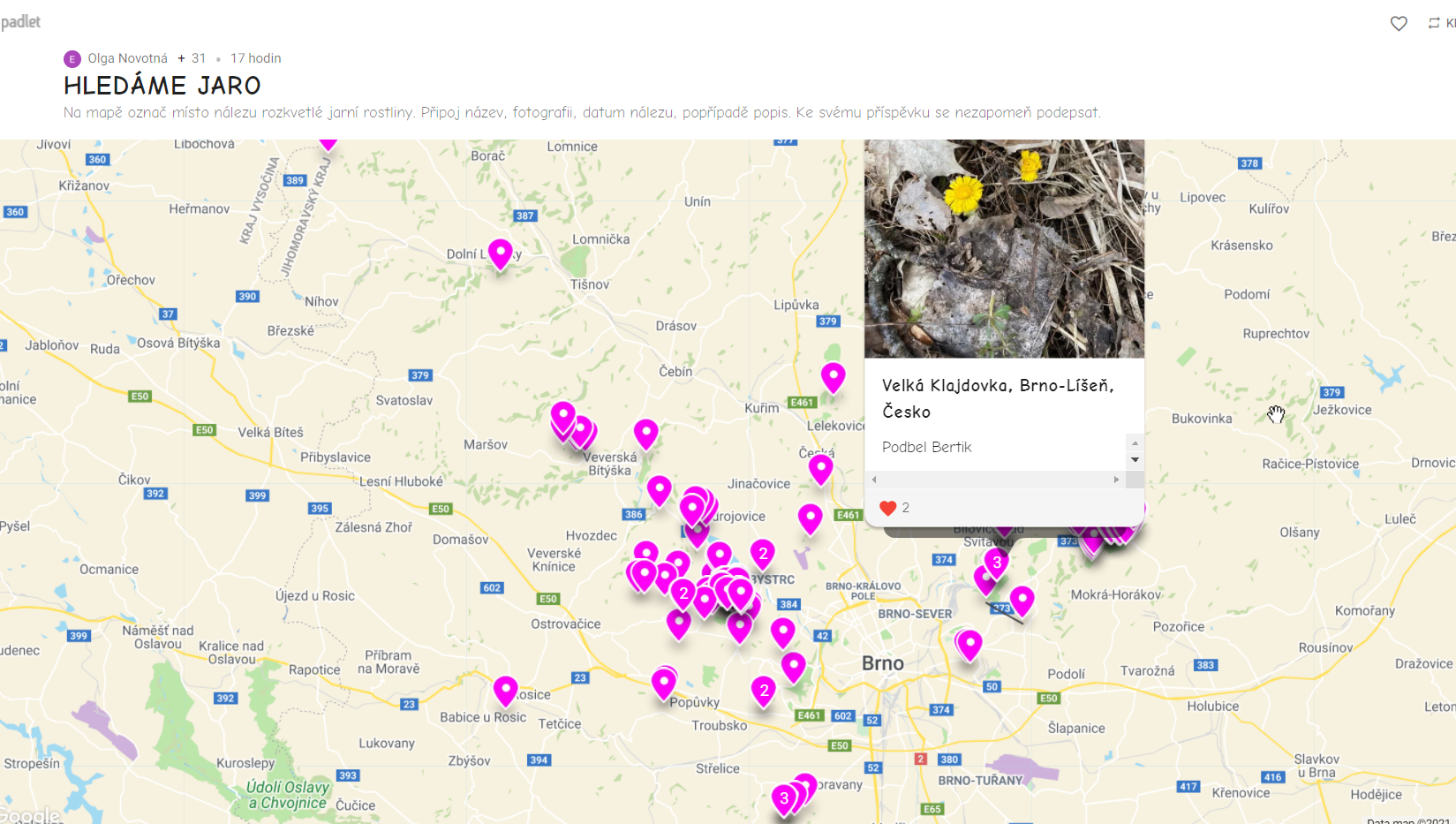 2. Struktura dne ve třídě Začít spolu
ranní kruh 

první blok

práce v centrech aktivit 

závěrečný hodnotící kruh
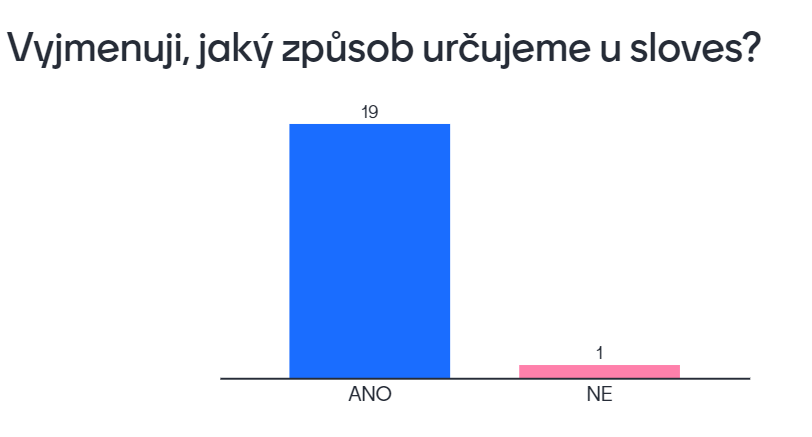 3. Individualizace a diferenciace výuky, vnitřní motivace k učení
týdenní plány

členění dětí do skupin, dobrovolné, procvičovací a nadstavbové hodiny

respektování různých stylů, typů učení, různých zájmů – různé způsoby zadání.

zadávání diferencovaných úkolů
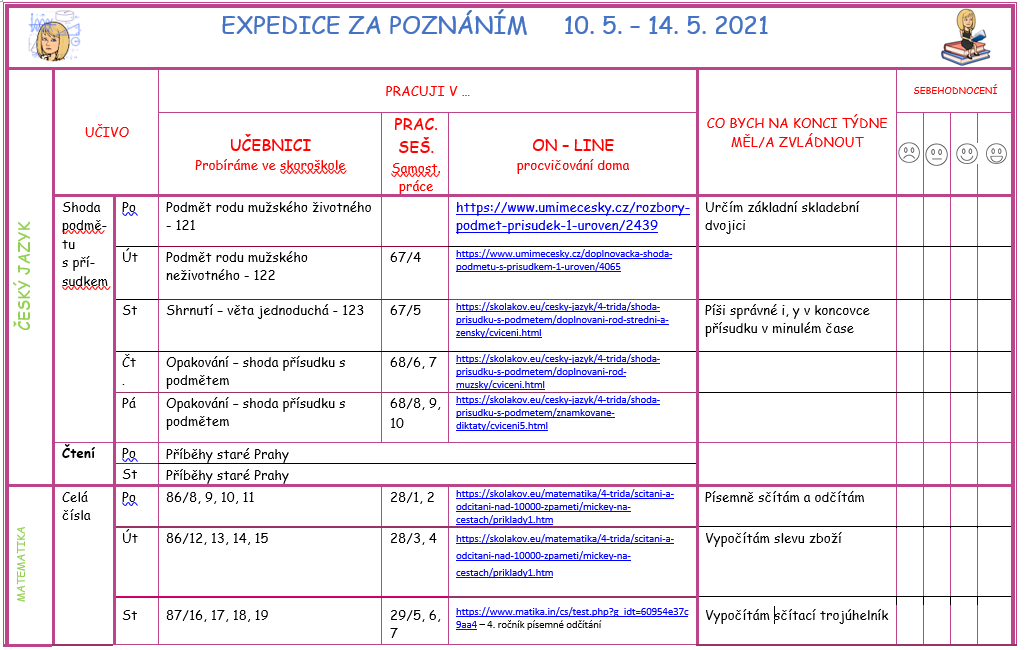 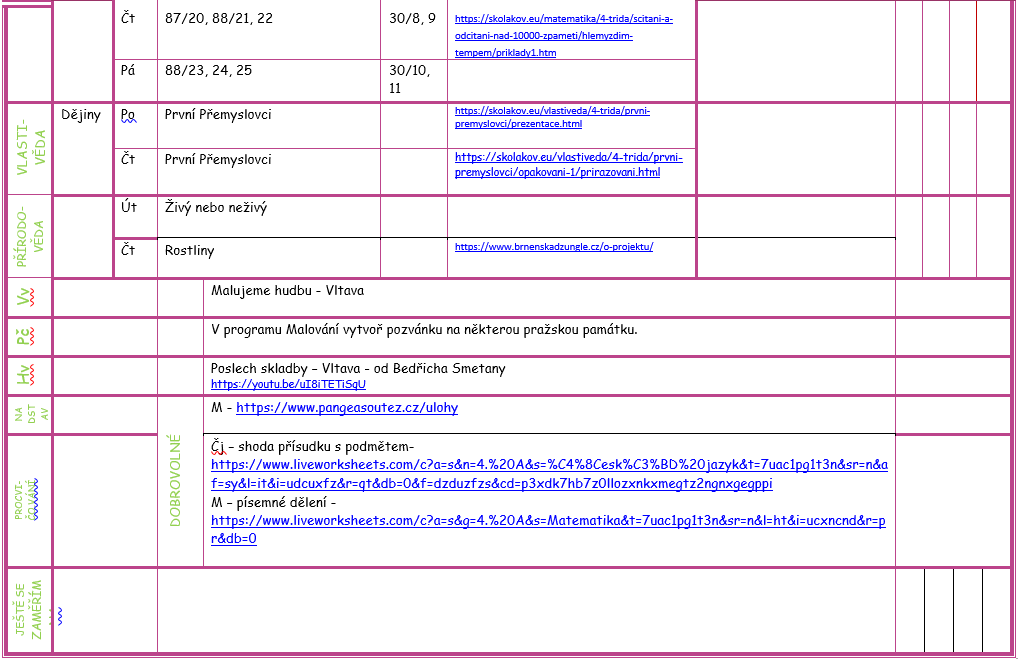 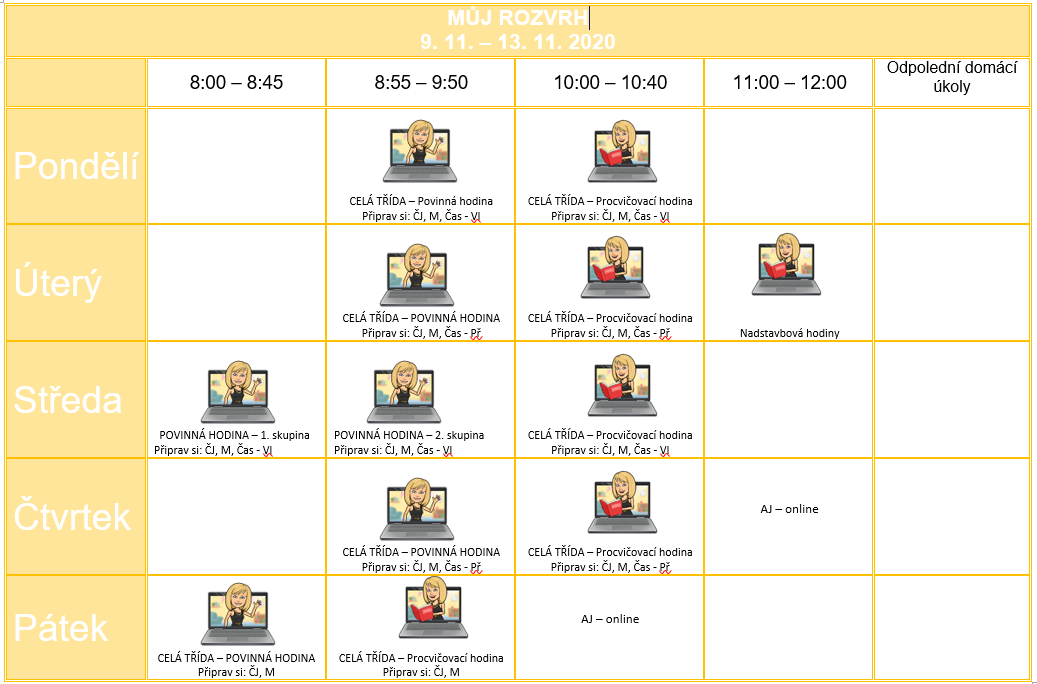 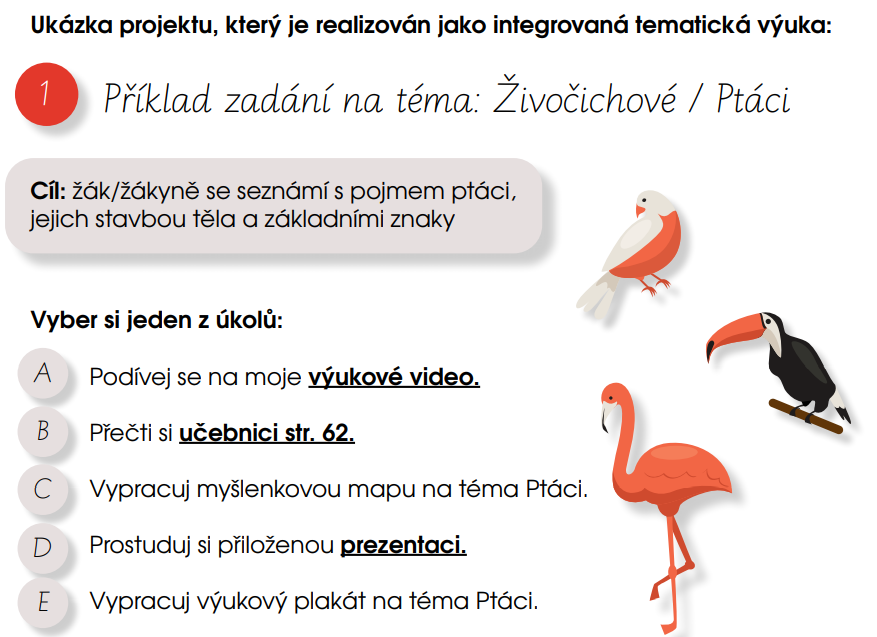 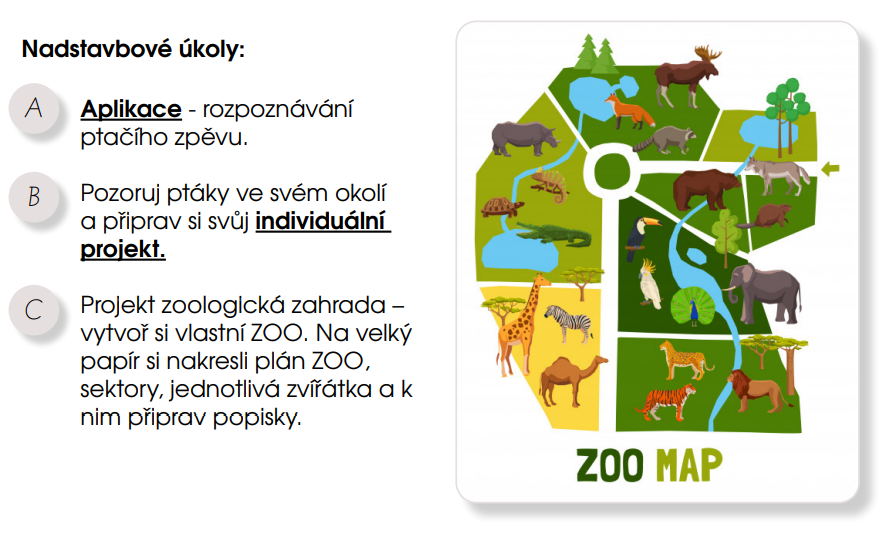 4. Projektové učeníintegrovaná tematická výuka
Celostní přístup k učení, chápání světa v souvislostech.
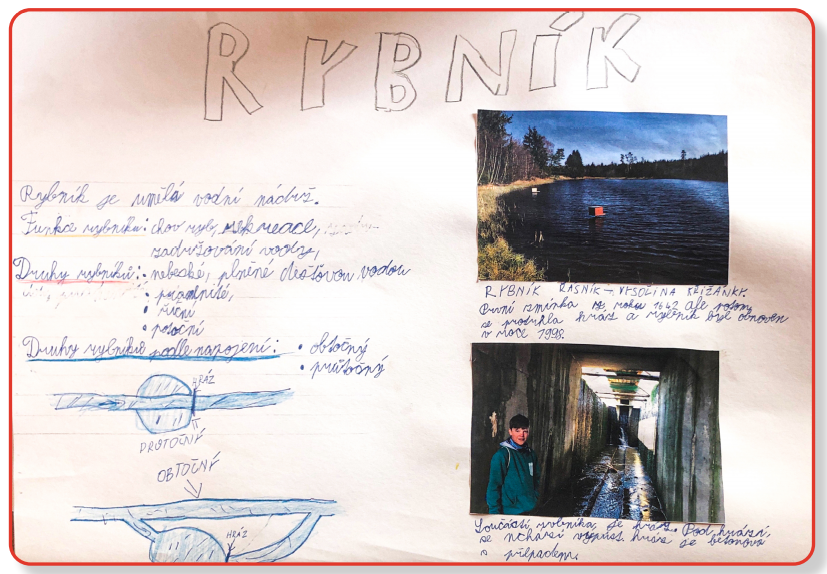 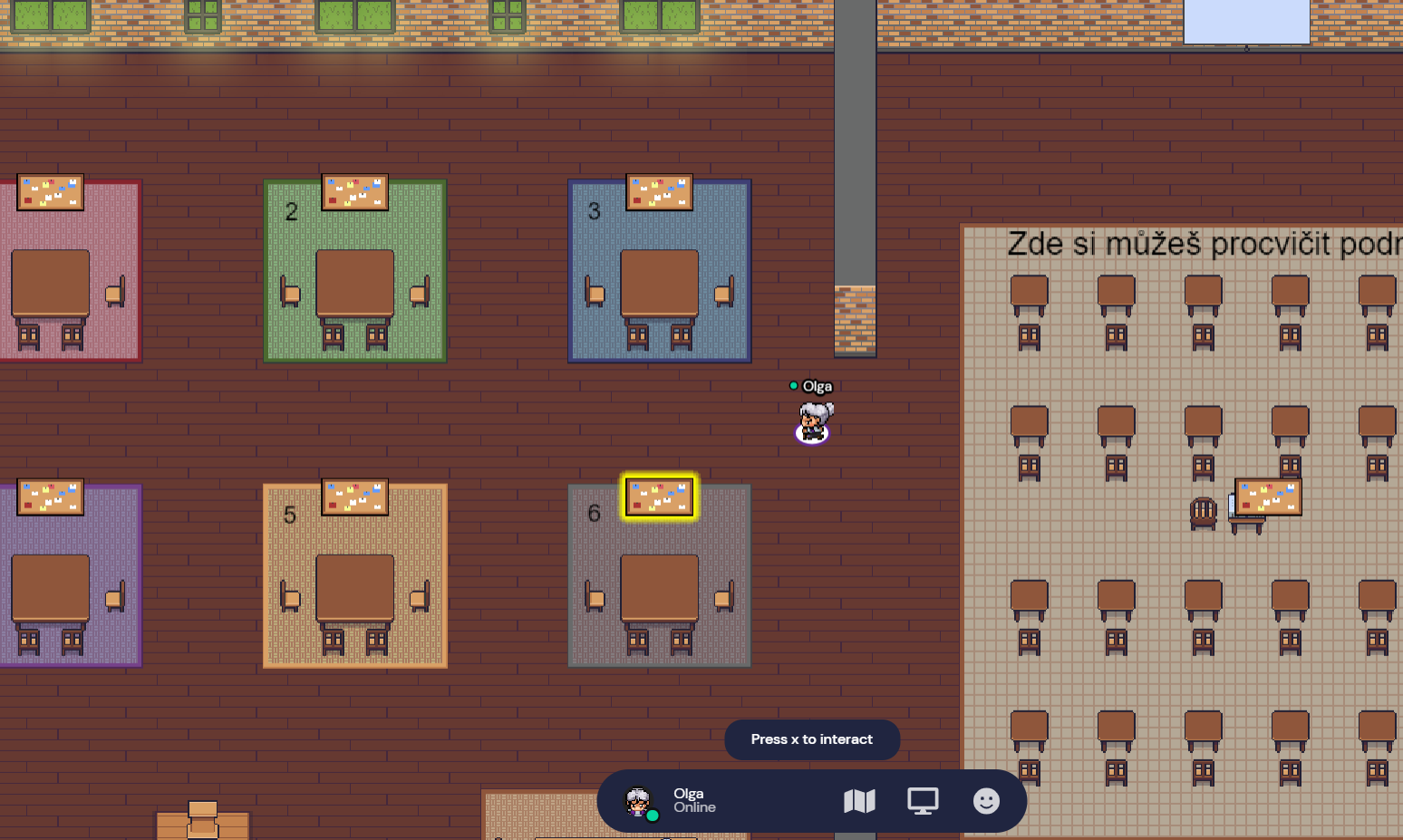 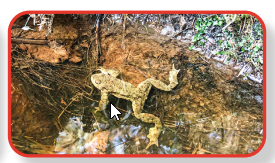 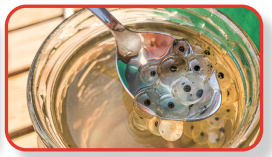 5. Spolupráce, komunikace
vytvoření kanálů a dělení do skupin v MS Teams
práce na sdílených tabulích – jamboard, padlet, men
virtuální třída
vytvoření dalších kanálů pro jednoduchou komunikaci mezi dětmi
tiché signály
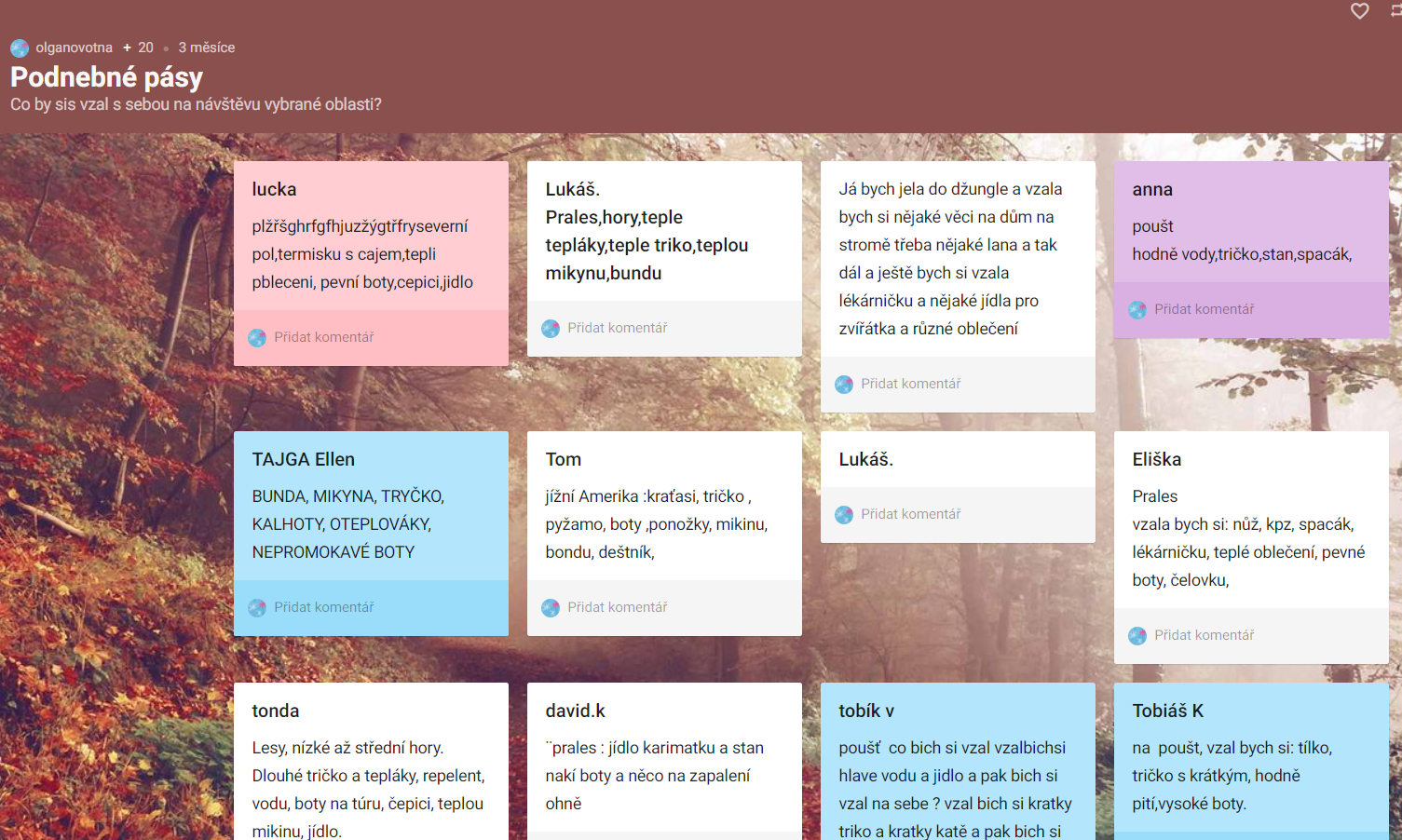 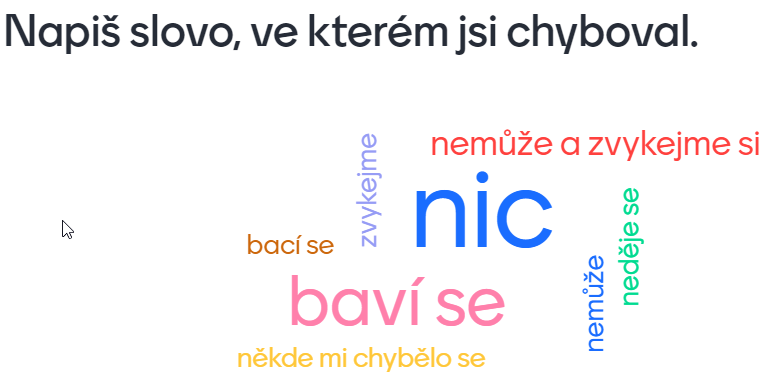 6. Orientace na dítě
Pozitivní atmosféra, pohoda dítěte, dobré mezilidské vztahy.
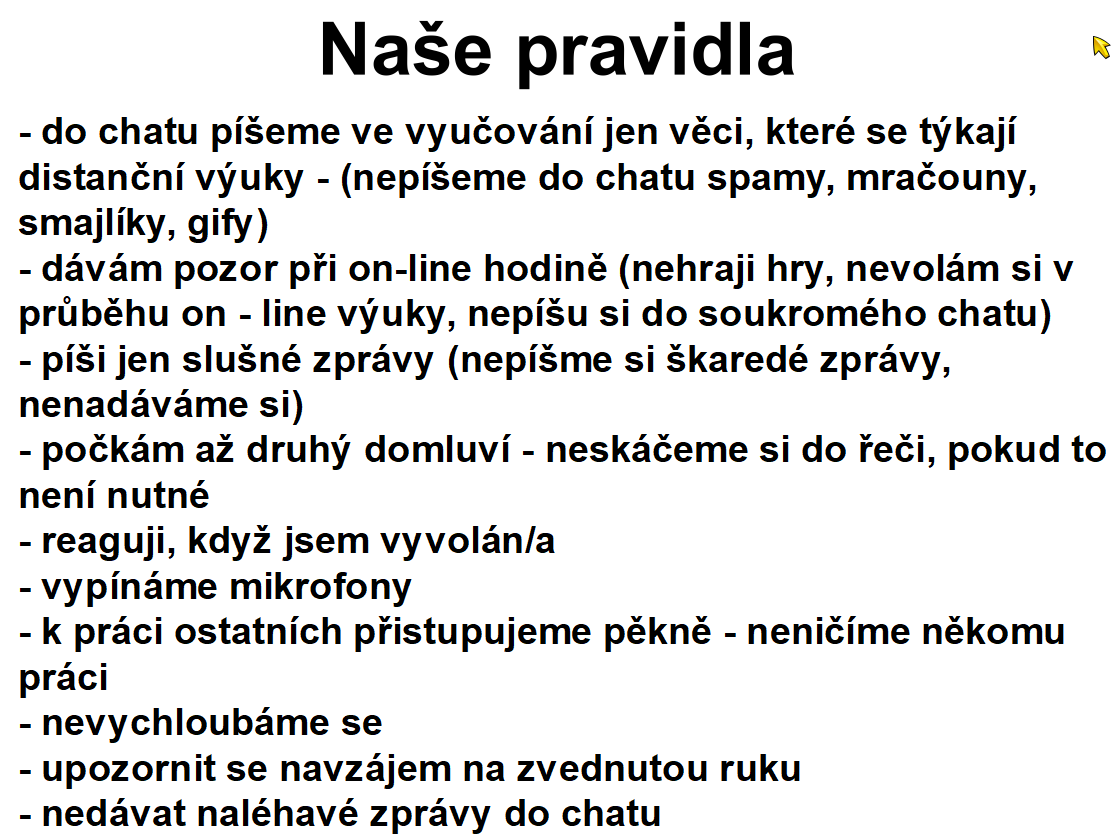 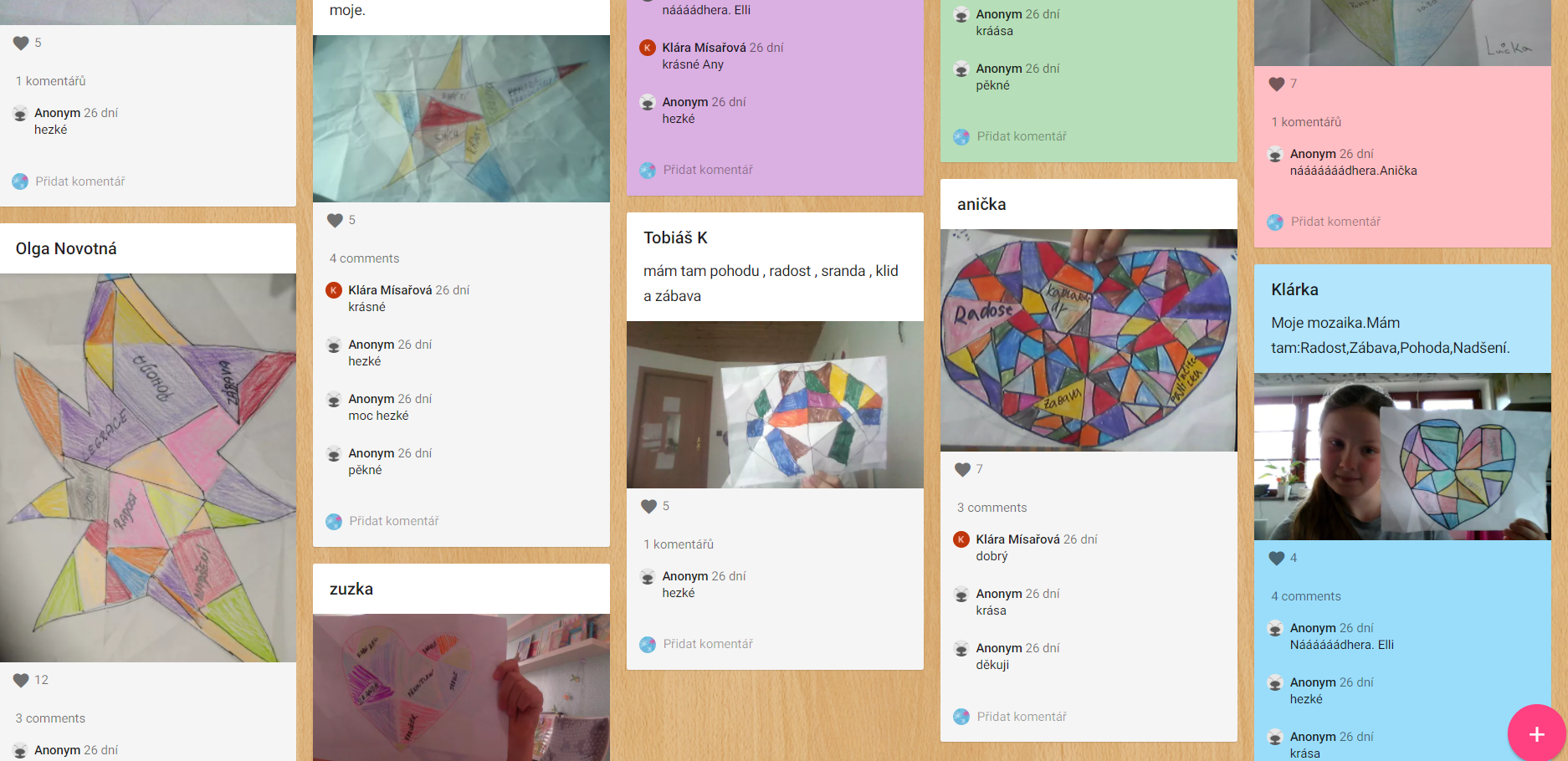 7. Hodnocení v Začít spolu
důraz na sebehodnocení dětí, semafor, menteemeter
učitel dává formativní zpětnou vazbu
slovní hodnocení, vysvědčení psali i rodiče
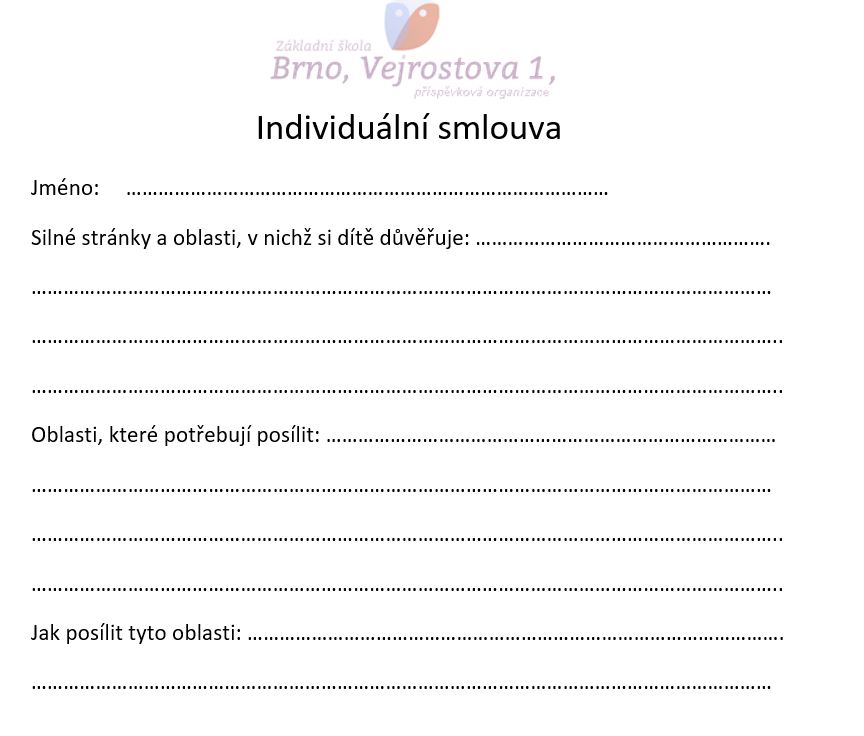 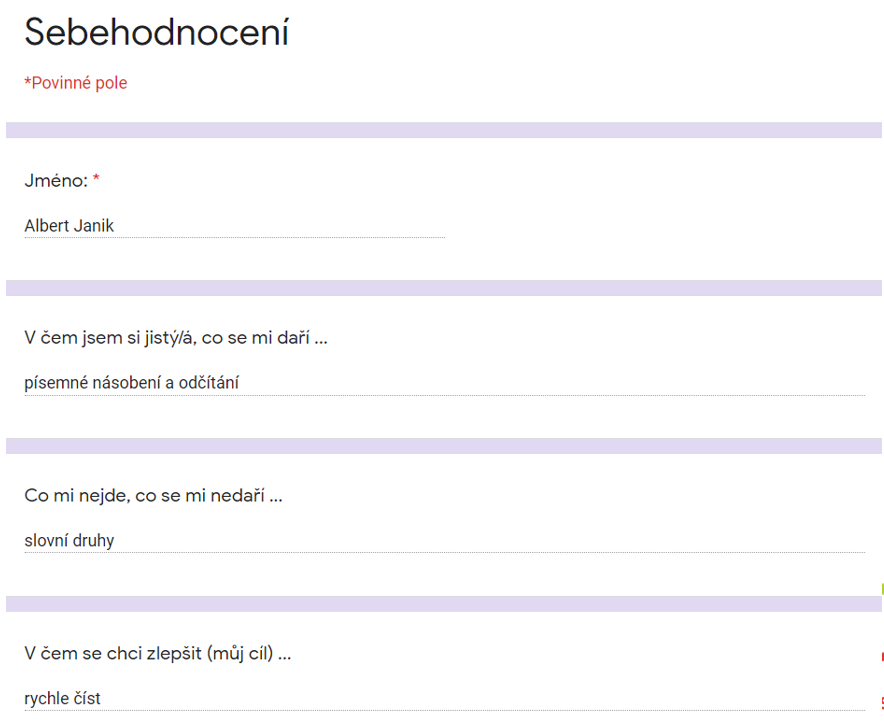 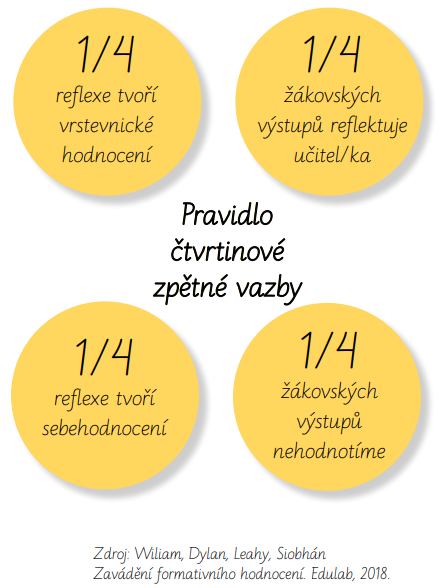 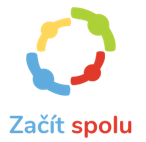 ZaS DOMAhttps://www.zacitspolu.eu/serial-zas-doma/
Děkuji za pozornost
Olga Novotná
olga.novotna@sbscr.cz